Le nouveau programme de Sciences Economiques et Sociales en Première
Les questionnements en Science Economique
ACADEMIE DE BESANCON
11/04/2019
1
Les questionnements en Science Economiqueportant sur le marché
Une problématisation sur l’ensemble des trois premiers questionnements : 
 
Comment un marché concurrentiel fonctionne-t-il ?
Comment les marchés imparfaitement concurrentiels fonctionnent-ils ?
Quelles sont les principales défaillances du marché ?
ACADEMIE DE BESANCON
11/04/2019
2
Les principaux verbes consignes dans les objectifs d’apprentissage (pour les élèves)
« Comprendre » = savoir expliquer par les mécanismes.
 « Connaître » = « Savoir » = savoir énoncer.
 « Savoir illustrer » et « Etre capable d’illustrer » = donner des exemples.
ACADEMIE DE BESANCON
11/04/2019
3
[Speaker Notes: Remarques :

Les nouveaux programmes sont construits à partir d’objectifs que l’élève doit avoir atteints à la fin de l’année. Parmi ces objectifs, la capacité à illustrer est un point très important. Aussi, il faudra veiller à ce que les élèves soient capables d’illustrer les savoirs et les mécanismes étudiés. 

Pour la capacité à illustrer : même si d’autres exemples peuvent être développés, ceux qui figurent dans le programme peuvent être demandés aux élèves. Ils doivent donc être obligatoirement traités.]
Comment les marchés imparfaitement concurrentiels fonctionnent-ils ?
5 objectifs d’apprentissage
ACADEMIE DE BESANCON
11/04/2019
4
[Speaker Notes: Ressource : atelier proposé par Marc Montoussé (07/02/2019).
CR sur site académique : http://ses.ac-besancon.fr/]
1. Comprendre, à l’aide d’exemples, les principales sources du pouvoir de marché (nombre limité d’offreurs, ententes et barrières à l’entrée). 

2. Comprendre que le monopole est faiseur de prix et être capable de donner des exemples de monopoles (monopole naturel, institutionnel et d’innovation). 

3. Comprendre, à l’aide de représentations graphiques et/ou d’un exemple chiffré, que l’équilibre du monopole n’est pas efficace. 

4. Comprendre ce qu’est un oligopole et, à l’aide du dilemme du prisonnier, pourquoi les firmes en oligopole ont intérêt à former des ententes. 

5. Comprendre que la politique de la concurrence, en régulant les fusions-acquisitions et en luttant contre les ententes illicites et les abus de position dominante, augmente le surplus du consommateur.
ACADEMIE DE BESANCON
11/04/2019
5
1. Comprendre, à l’aide d’exemples, les principales sources du pouvoir de marché (nombre limité d’offreurs, ententes et barrières à l’entrée).
Savoirs à enseigner :
énoncer les caractéristiques d’un pouvoir de marché
présenter un exemple montrant qu’un nombre limité d’offreurs génère un pouvoir de marché
présenter un exemple montrant que des ententes sont sources de pouvoir de marché
présenter un exemple montrant que des barrières à l’entrée créent un pouvoir de marché
ACADEMIE DE BESANCON
11/04/2019
6
[Speaker Notes: Remarques :
 nombre limité d’offreurs : distinguer monopole et oligopole (repris dans les questionnements suivants)
idée de barrières : ne pas les lister comme on le fait en Economie Approfondie, mais donner des exemples.]
2. Comprendre que le monopole est faiseur de prix et être capable de donner des exemples de monopoles (monopole naturel, institutionnel et d’innovation).
Savoirs à enseigner :
expliquer que, dans une situation de monopole, le prix est établi par l’entreprise
présenter un exemple montrant une situation de monopole naturel
présenter un exemple montrant une situation de monopole institutionnel
présenter un exemple montrant une situation de monopole d’innovation
ACADEMIE DE BESANCON
11/04/2019
7
[Speaker Notes: Remarque :
amener l’élève à distinguer les 3 situations de monopoles

Savoir pour enseigner :
la demande adressée au marché est la même que celle adressée au monopole donc le monopoleur choisit une combinaison prix-quantité à partir de cette demande.]
3. Comprendre, à l’aide de représentations graphiques et/ou d’un exemple chiffré, que l’équilibre du monopole n’est pas efficace.
Savoirs à enseigner :
démontrer qu’une situation de monopole sur un marché conduit à des prix plus élevés et des quantités moindres que ceux constatés en situation de concurrence.
interpréter un graphique représentant l’équilibre du monopole
OU utiliser un exemple chiffré illustrant une situation de monopole
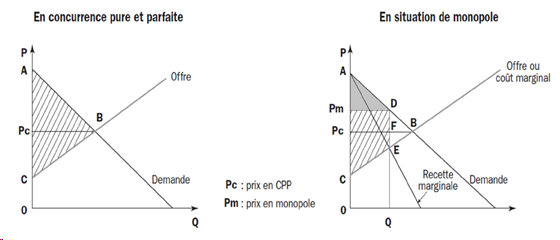 Graphiques issus de la présentation de M. Montoussé lors du stage national sur les programmes le 07/02/2019.
ACADEMIE DE BESANCON
11/04/2019
8
[Speaker Notes: Savoir pour enseigner  :
la situation de monopole conduit à une baisse du surplus du consommateur et à une hausse du surplus du producteur 
mais l’augmentation du surplus du producteur étant inférieure à la perte de surplus pour le consommateur, le surplus total diminue en situation de monopole par rapport à la situation de concurrence.

Point de vigilance pour la transposition didactique :
« On ne peut pas déclarer qu’un équilibre n’est pas efficace si on ne le démontre pas. » L’enseignant pourra choisir l’une ou l’autre de ces deux solutions : 
- Démonstration à l'aide d'un exemple chiffré= des ressources seront mises à disposition par le Collège de France
- Démonstration à l'aide d'une représentation graphique = La représentation graphique n’est pas obligatoire, mais elle peut faciliter la compréhension de certains élèves.]
4. Comprendre ce qu’est un oligopole et, à l’aide du dilemme du prisonnier, pourquoi les firmes en oligopole ont intérêt à former des ententes.
Savoirs à enseigner :
expliquer en quoi consiste un oligopole
expliquer pourquoi les entreprises en situation d'oligopole déterminent leur quantité produite en fonction de la quantité produite par les concurrents 
démontrer pourquoi les firmes en oligopole ont intérêt à former des ententes en passant par la présentation du dilemme du prisonnier
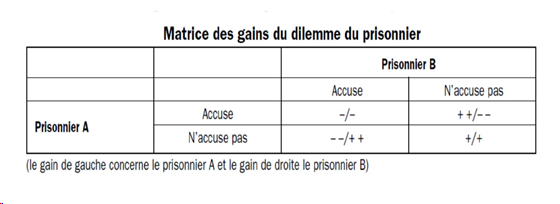 Tableau issu de la présentation de M. Montoussé lors du stage national sur les programmes le 07/02/2019.
ACADEMIE DE BESANCON
11/04/2019
9
[Speaker Notes: Savoirs pour enseigner : 
En situation d’oligopole, les firmes adoptent un comportement stratégique c’est-à-dire qu’elles déterminent leur volume de production en fonction de ce qu’elles pensent que les autres firmes feront. 
La quantité produite par une firme dépend donc de la quantité produite par les concurrents. C’est pourquoi elles ont intérêt à former des ententes c’est-à-dire à se mettre d’accord sur les quantités à produire. 
Cela a pour conséquence une perte de bien-être collectif à savoir que la somme des surplus n’est plus maximisée à l’équilibre. La notion de bien-être collectif utilisée ici correspond en fait à la notion d’optimum. Cependant, cette dernière notion n’est pas au programme. Les enseignants peuvent simplement montrer que la situation d’entente est favorable au producteur mais nuit au consommateur (réduction du surplus du consommateur via augmentation des prix et diminution des quantités).]
5. Comprendre que la politique de la concurrence, en régulant les fusions-acquisitions et en luttant contre les ententes illicites et les abus de position dominante, augmente le surplus du consommateur.
Savoirs à enseigner :
expliquer en quoi consiste la politique de la concurrence 
présenter le mécanisme de régulation de fusions-acquisitions qui augmente le surplus du consommateur
présenter le mécanisme de lutte contre les ententes illicites qui augmente le surplus du consommateur
présenter le mécanisme de lutte contre les abus de position dominante qui augmente le surplus du consommateur
ACADEMIE DE BESANCON
11/04/2019
10
Manuels pour le professeur
Microéconomie, P. Krugman, R. Wells, 2013, 
- A propos du monopole : pages  631 – 643 : comment le monopole maximise son profit avec l’exemple du marché du diamant- A propos du dilemme du prisonnier : pages 684 - 695 : exemple très simple de matrice des gains pour les élèves (Thelma et Louise) : page 686
Manuel d’économie approfondie Hatier, pages 68-69

Comprendre les fondamentaux de l'économie, Introduction à l'économie approfondie, Laurent Braquet et David Mourey, 2015, p. 214-218
ACADEMIE DE BESANCON
11/04/2019
11
Ressources en ligne et vidéos
Dilemme du prisonnier :
vidéo de présentation de 5 minutes : https://www.canal-u.tv/video/canal_aunege/le_dilemme_du_prisonnier.11748
Film biographique  sur John Nash : Un homme d'exception. Un homme d'exception, 2001 par Ron Howard
Jeux sérieux en ligne : à faire avec le collègue de mathématiques : https://www.apprendre-en-ligne.net/jeux/dilemme/home.html + Economics-games : https://economics-games.com/fr

Présentation interactive + quiz : http://ressources.aunege.fr/nuxeo/site/esupversions/a754a015-bc2b-4074-9e39-7e6f7ab4e887/co/RESS3%20-%20Le%20dilemme%20du%20prisonnier_1.html

Ententes illicites : 
Définitions : https://www.concurrences.com/fr/glossaire-des-termes-de-concurrence/entente-ou-cartel 
Articles : https://www.emmanuelcombe.fr/category/mes-publications/cartels-et-ententes-illicites/

Fusions et Acquisitions : 
Les fusions et acquisitions : un paradoxe toujours inexpliqué , Mohammed Ibrahimi et Abdellatif Taghzouti 
Dans Recherches en Sciences de Gestion 2014/3 (N° 102), pages 99 à 116 
https://www.cairn.info/revue-recherches-en-sciences-de-gestion-2014-3-page-99.htm
Des fusions-acquisitions en effervescence en France, Par Isabelle Chaperon, lemonde.fr, le 03 janvier 2018
https://www.lemonde.fr/economie/article/2018/01/03/effervescence-en-france-dans-le-secteur-des-fusions-acquisitions_5237066_3234.html
ACADEMIE DE BESANCON
11/04/2019
12